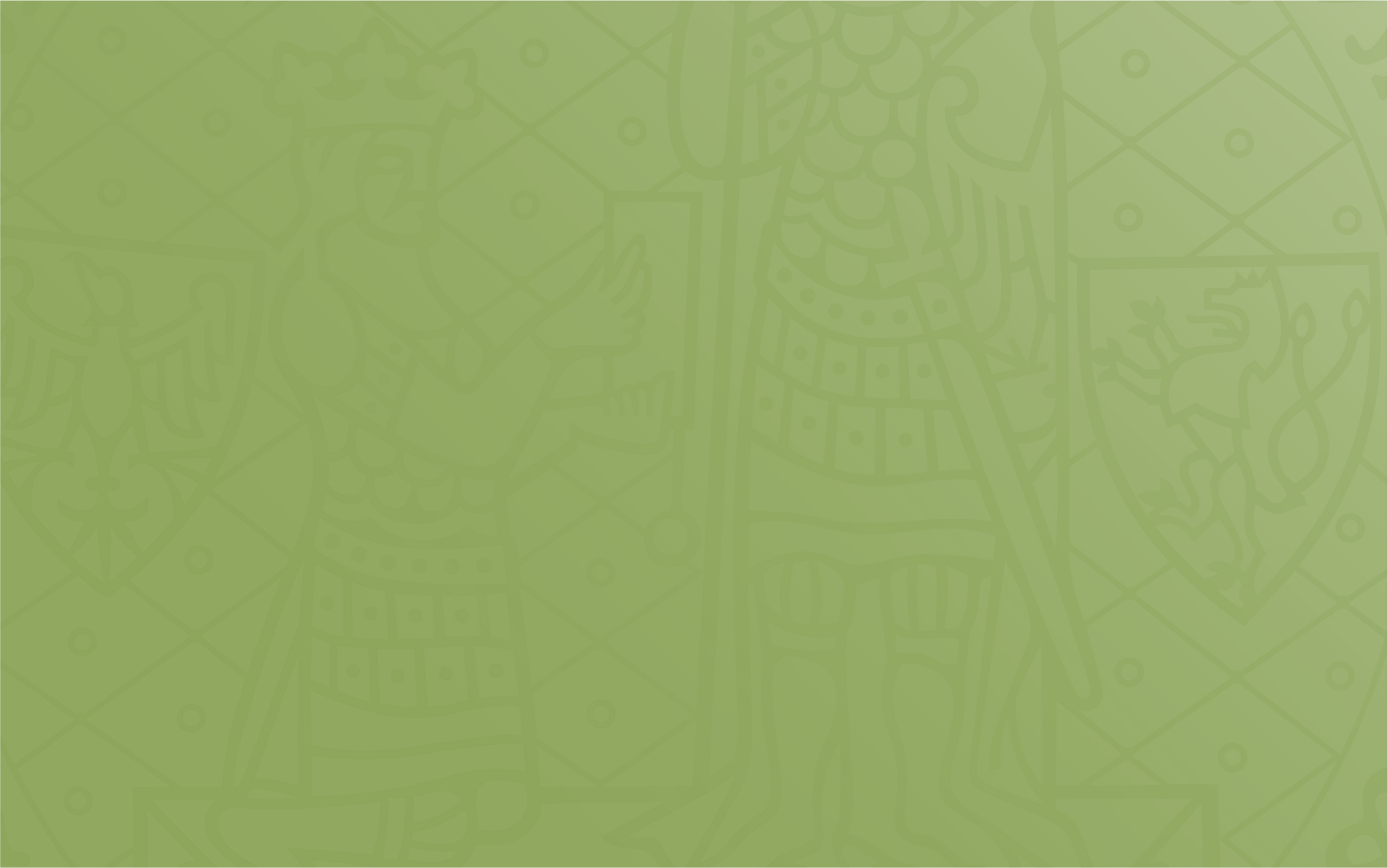 Czech mayors - successful incumbents in a complicated electoral system?
ECPR Dublin 2024
Jakub Čapek
Ph.D student at Faculty of Social Sciences, Charles University
Jakub.capek@fsv.cuni.cz
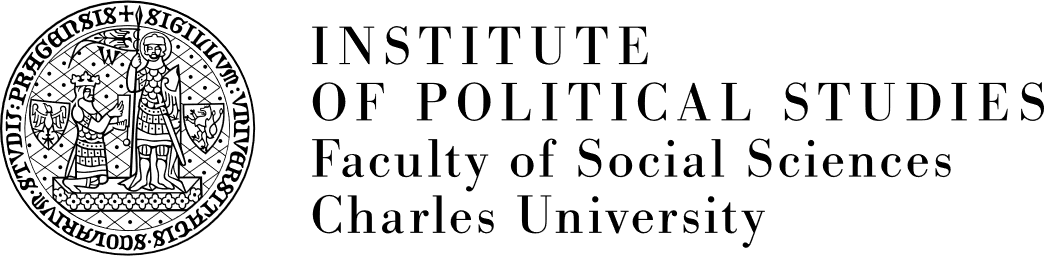 Introduction of the incumbency advantage
The incumbent (defending candidate) has an advantage in defending the mandate against others



There are many factors why incumbents holds an advantage in elections
The incumbency advantage is often stronger in majoritarian systems, but it is also significant in proportional systems (Redmond and Regan 2015; Dettman and col. 2017))
Proven quality, recognizability among voters, more resources for the campaign, easier access to the media…)
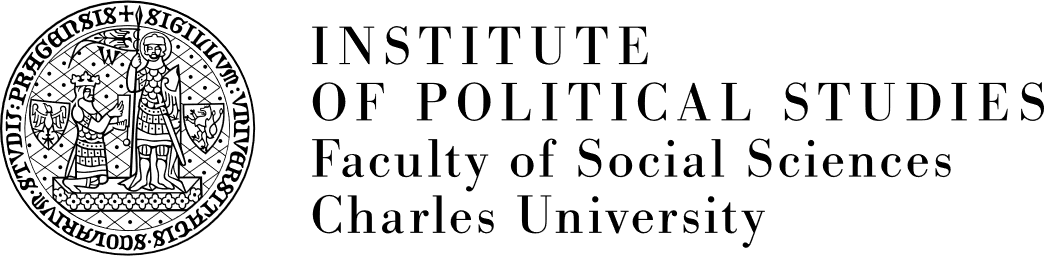 Situation in the Czech Republic – electoral system
There are no direct elections of mayors - the assembly elects the mayor on it‘s first meeting
Specific electoral system with three options:
Voting for the whole party (candidate list) 
For individual candidates across parties 
For a party and candidates from other parties
A candidate list can have as many members as there are members of the assembly

A voter has as many votes as there are seats on the assembly 

The closing clause is 5 % of the proportion of the allocated votes (reduced for lists with fewer candidates)
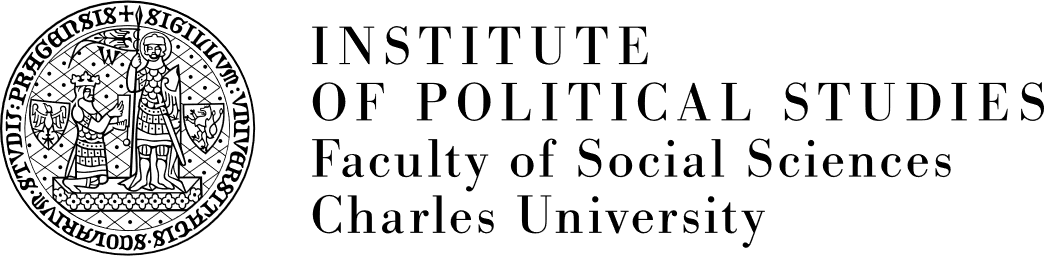 Aim and research questions
An exploratory study aimed at exploring the possibilities of examining the incumbency advantage of mayors in the Czech political system.

Research questions:
How often do the mayors defend their office in the second election?
How often does the incumbent mayor win in the absolute number of preferential votes
Does the number of preferential votes received for the mayor in the second election increase compared to the first election?
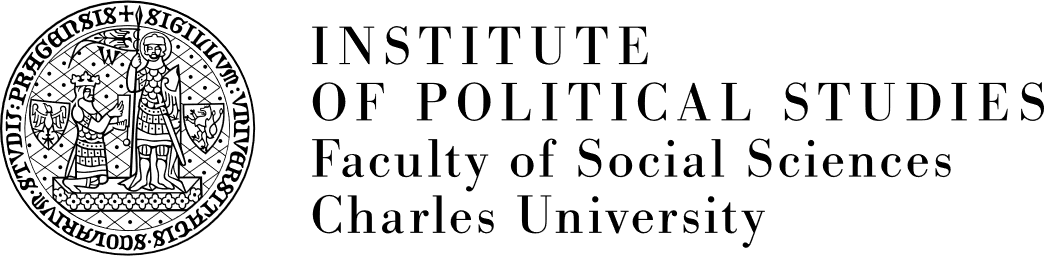 Data
The study uses a unique dataset of mayors from 128 largest Czech cities (excluding Prague) over the past 20 years. 


Data includes election results, number of terms in office, candidate lists, and demographic information about mayors.

The study focuses on municipal elections from 2002 onwards, covering the period when the current electoral system was fully established.
All mayors, who spent more than 1 term in the office  (which means that they are incumbents)
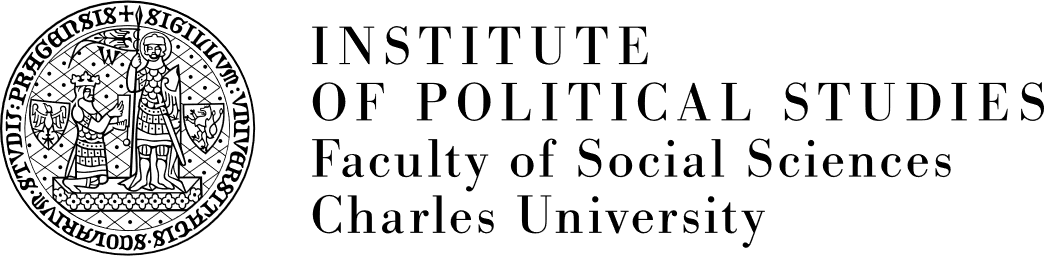 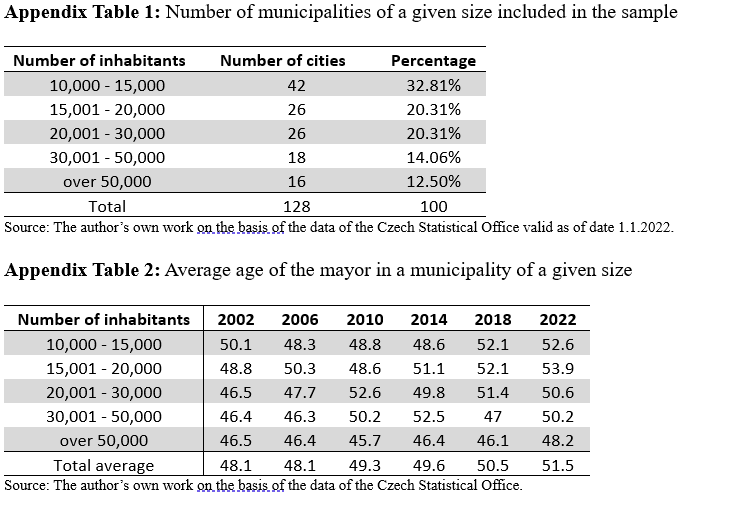 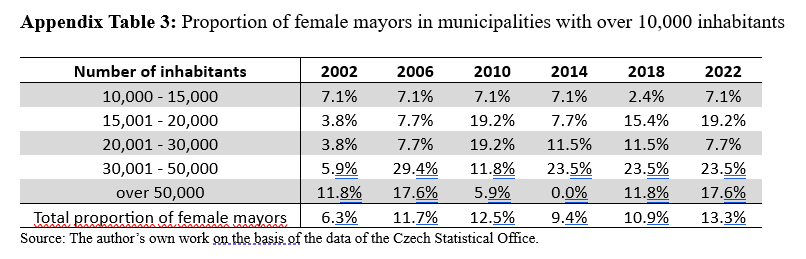 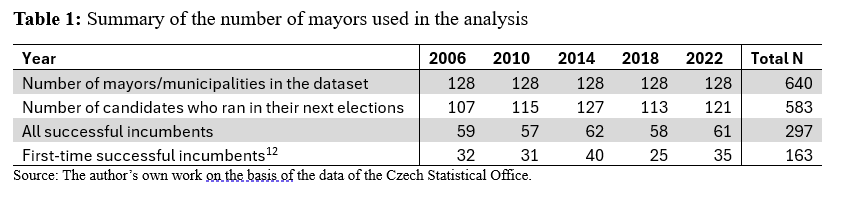 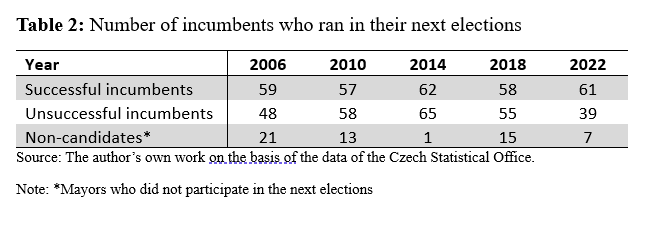 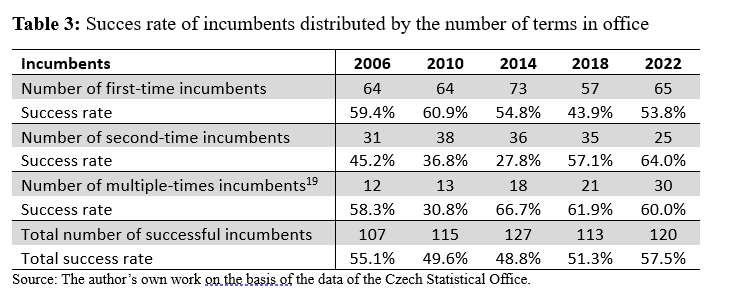 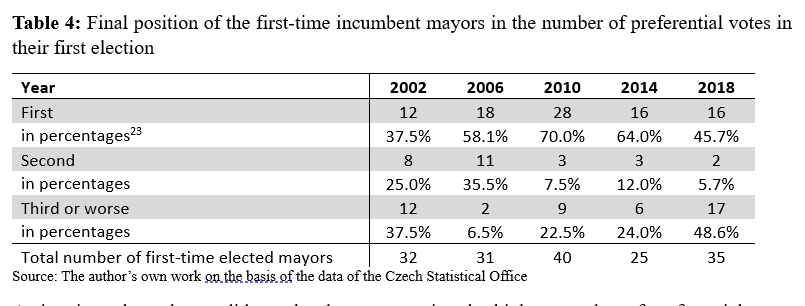 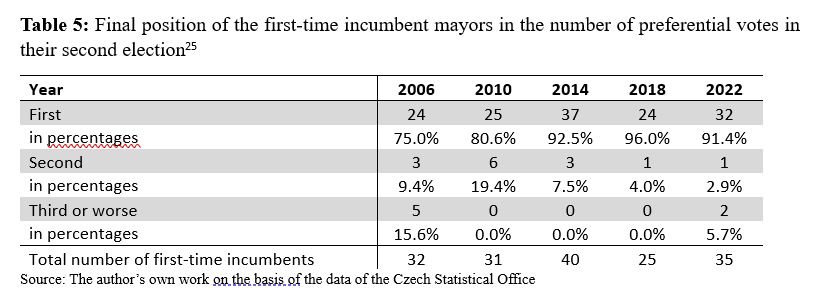 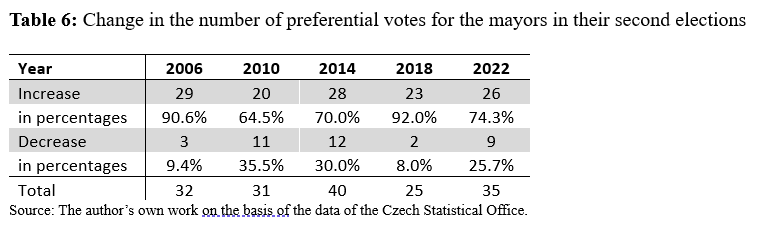 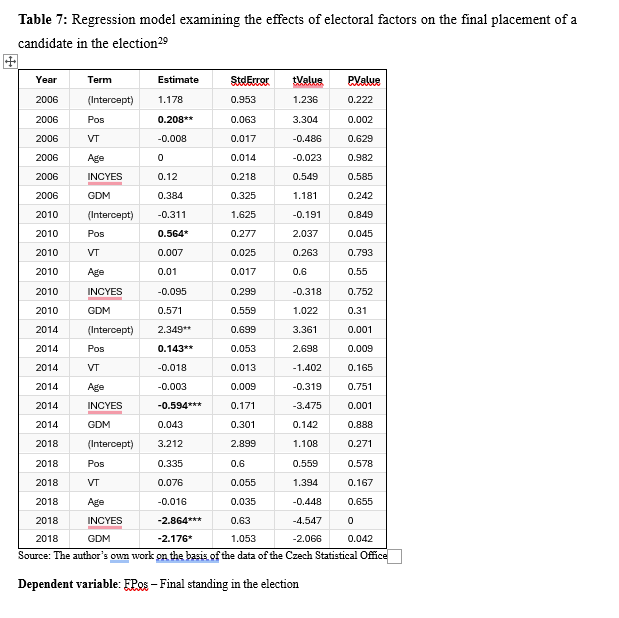 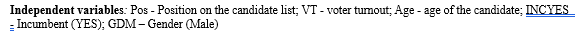 Conclusions
Mayors in the Czech cities with more than 10,000 inhabitants defend their position in 40-  60 % of the cases
They usually receive the highest number of votes among all candidates, especially in the last three elections
There is a high growth in the number of preferential votes between their first and second elections
If there is a decrease in the number of votes, it‘s usually small
When there is a drop in the performance of incumbents, it‘s mostly caused by the rise of new parties
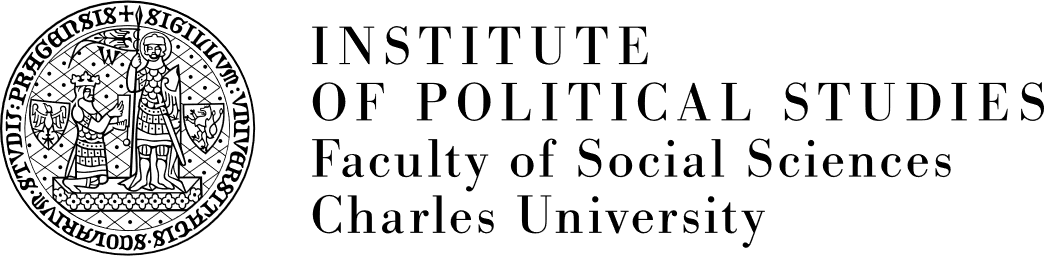 Specific factors and limits
The uniqueness of the Czech electoral system makes it an interesting case for analysis, but also renders it difficult to compare with foreign practices

Number of political parties competing in the municipality - More parties means that votes are spread across more candidates
Position of the candidate on the electoral list - Mayors tends to move to the first position on the electoral list in their second elections – this is specific of the electoral system

The situation on the national scene - voters in local elections partly copy the nationwide climate
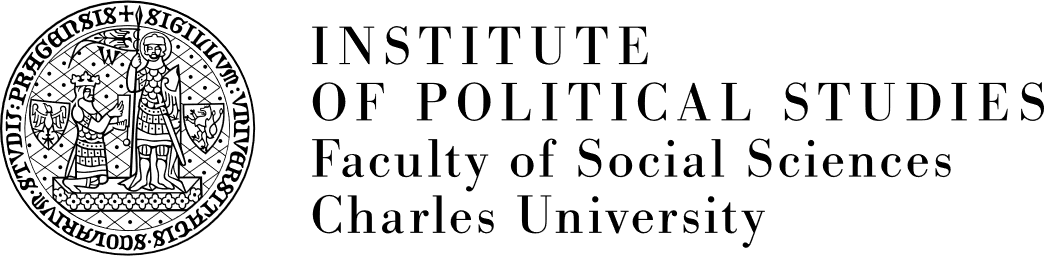 Data – specifics
Results cannot be generalized to all Czech mayors, but they give a very broad idea about their performance in elections in the largest cities
Results also show the specifics of the system and the directions which the research may take
Lack of resources about mayors in the Czech republic
Not a single institution maintains a complete database of mayors over the last 30 years
Researchers needs to collect the data all by themselves
Because of this, the researches usually limit themselves to only one election (Balík, Gongala, Gregor 2015; Šaradín 2019)
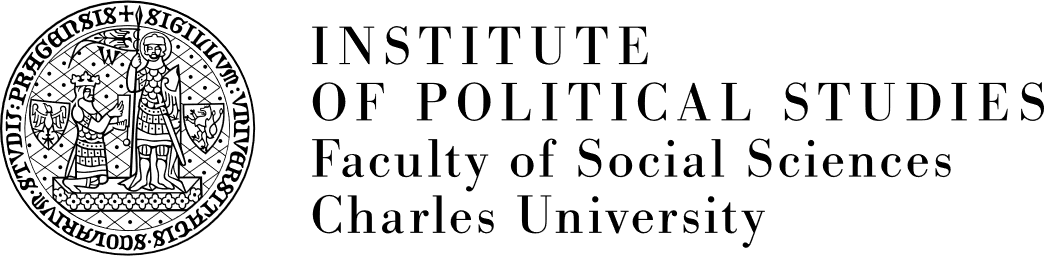 Next steps for research
Extending the database to include more mayors, municipalities and factors

Including new factors, that may play their role in incumbancy: 



Regression analysis
Number of candidate lists and their competitiveness
Coalition potential
Electoral performance of the parties at the national level
Size of municipality or it‘s finances
Personal factors – age, gender
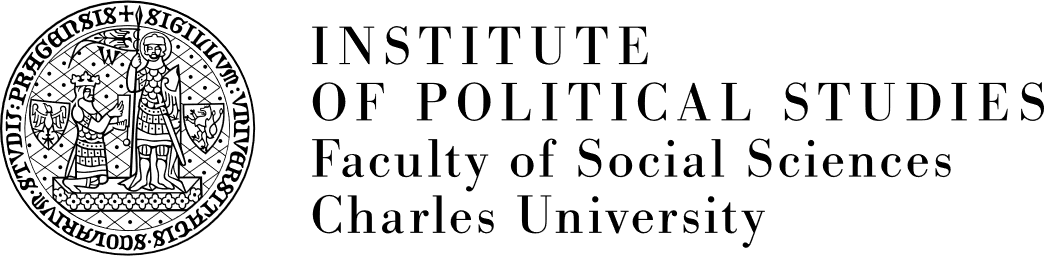 Literature
Dettman, Sebastian, Thomas B. Pepinsky, and Jan H. Pierskalla. 2017. “Incumbency Advantage and Candidate Characteristics in Open-List Proportional Representation Systems: Evidence from Indonesia.” Electoral Studies 48: 111–20. doi:10.1016/j.electstud.2017.06.002.

Redmond, Paul, and John Regan. 2015. “Incumbency Advantage in a Proportional Electoral System: A Regression Discontinuity Analysis of Irish Elections.” European Journal of Political Economy 38: 244–56.
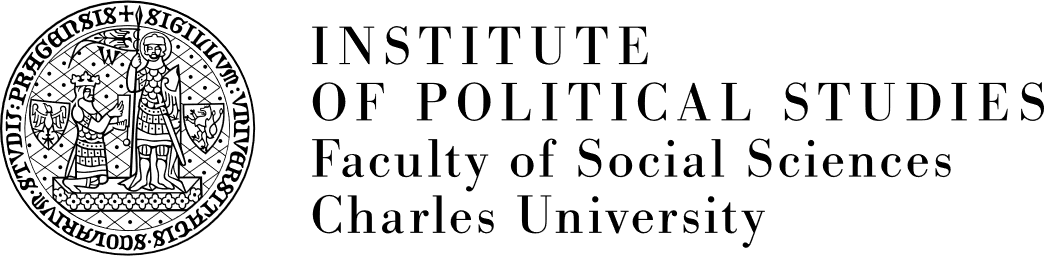 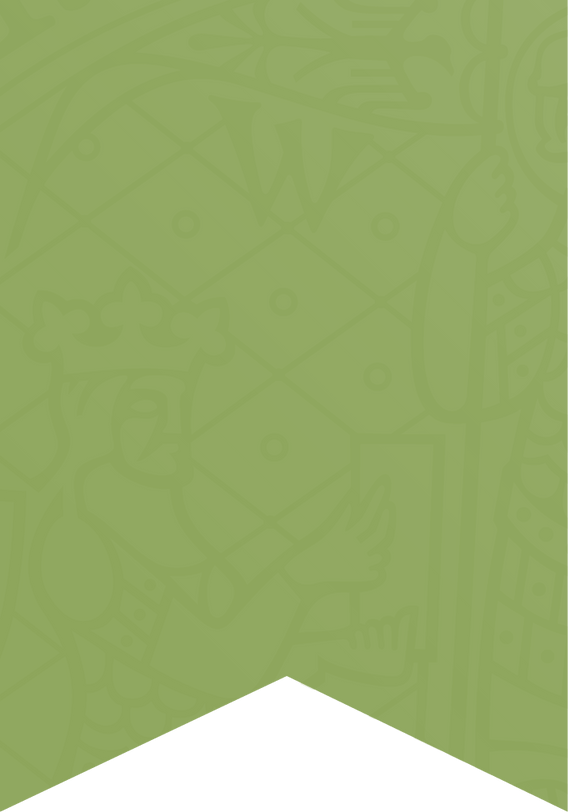 Thank you for your attention!
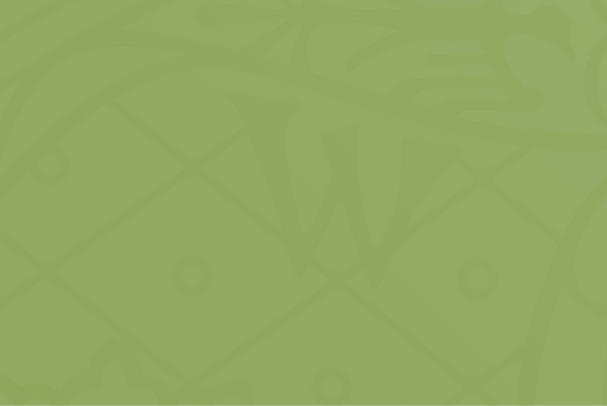 Contact:
Jakub Čapek
Ph.D student
jakub.capek@fsv.cuni.cz
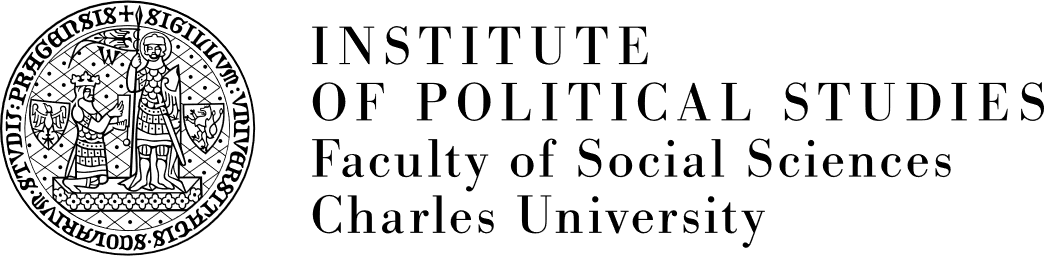